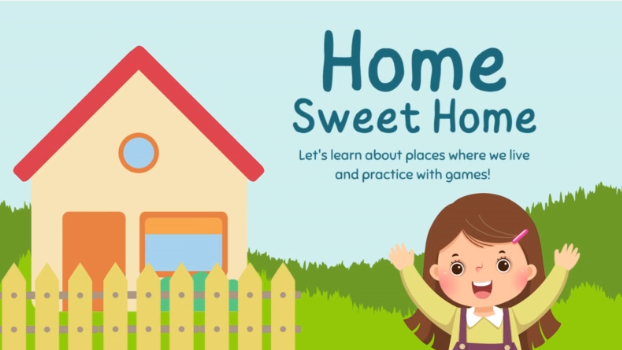 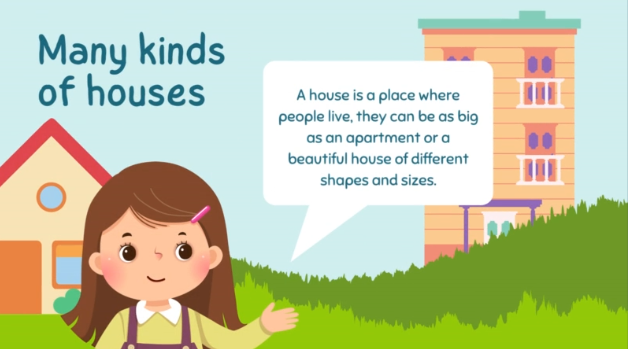 TRÒ CHƠI
GIẢI ĐÁP NHANH
về ngôi nhà của em
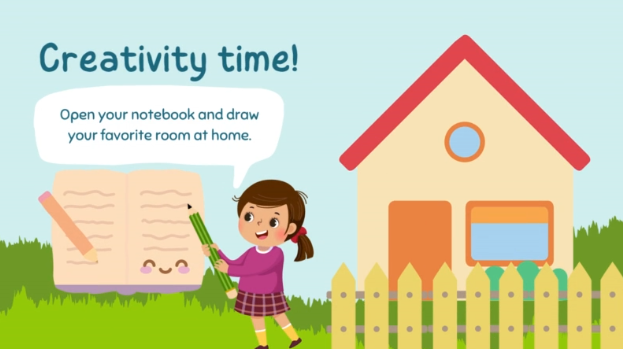 Tiếng Việt 
Luyện tập: Viết đoạn văn tả ngôi nhà của mình
NGÔI NHÀ CỦA EM
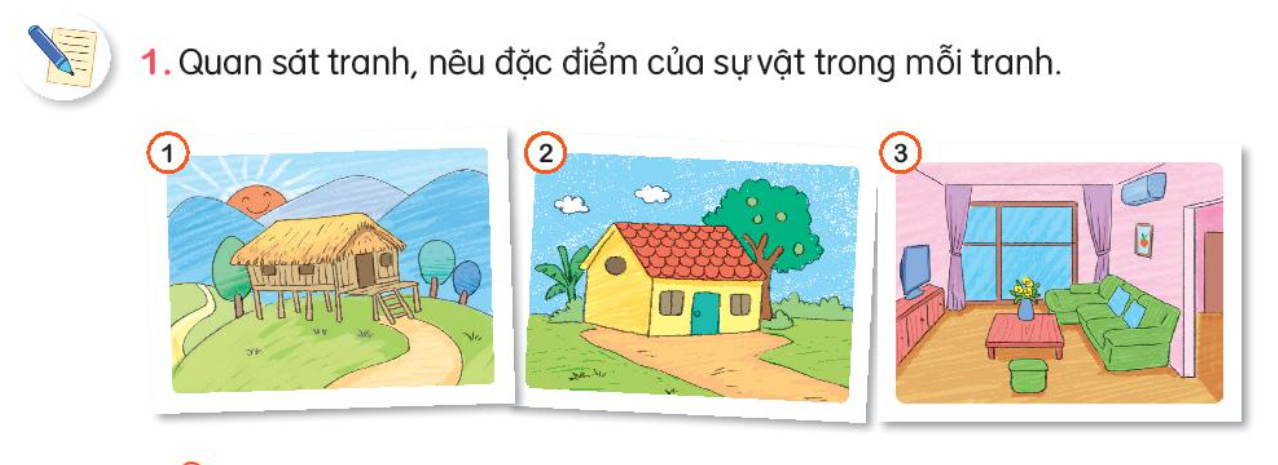 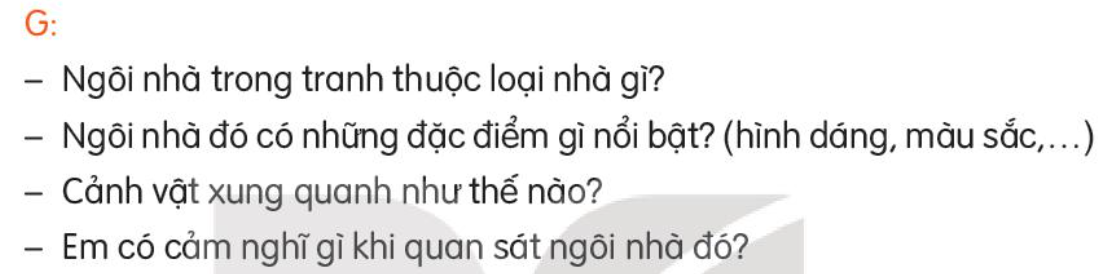 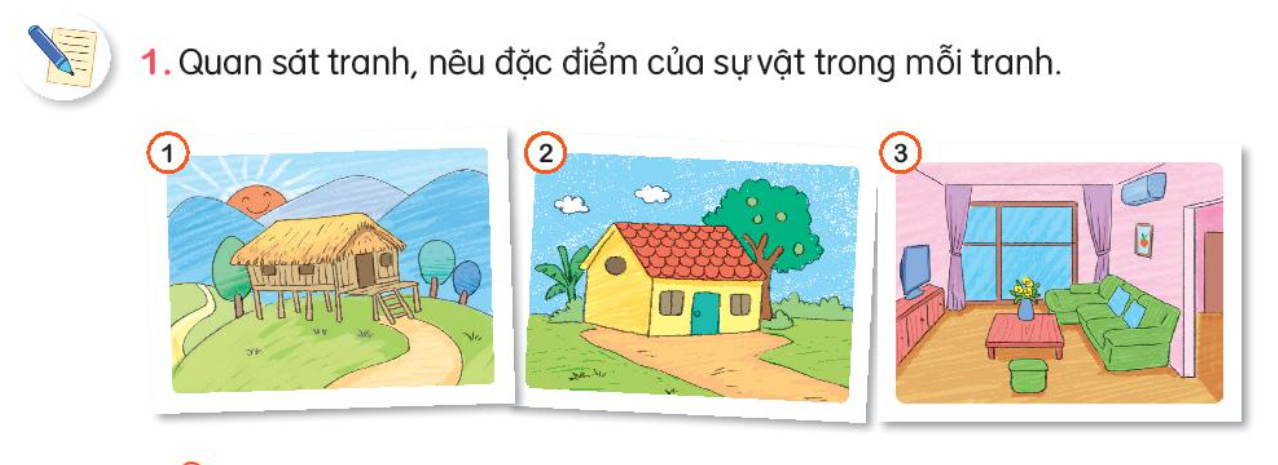 2.  Viết đoạn văn tả ngôi nhà của em (Theo gợi ý )
a. Giới thiệu ngôi nhà: - Nhà em ở đâu?
                                       - Gia đình em ở đó từ khi nào?
b. Tả bao quát ngôi nhà: - Hình dáng
                                           - Cảnh vật xung quanh
c. Đặc điểm nổi bật của ngôi nhà:
   - Bên ngoài (mái, tường, vách, cửa sổ, cửa ra vào,...)
   - Bên trong (phòng bếp, phòng khách, đồ đạc, ....)
d. Nêu cảm tình của em với ngôi nhà.
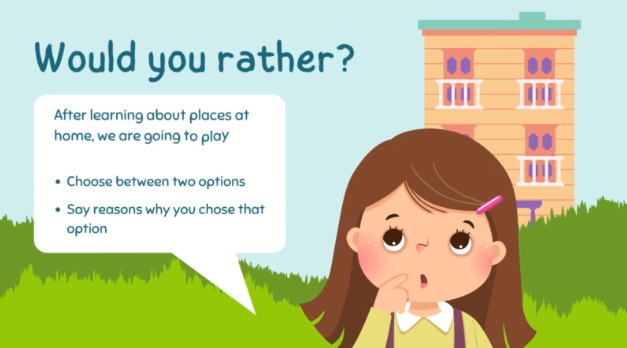 3. Trao đổi đoạn văn của em với bạn, chỉnh sửa và bổ sung ý hay.
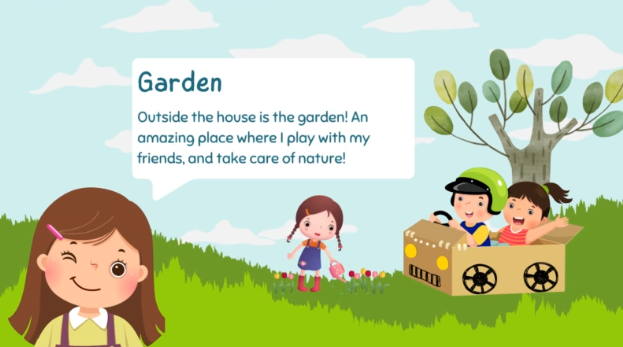 Vẽ ngôi nhà em yêu thích. Viết 2-3 câu giới thiệu về bức tranh của em.